ESSENTIAL FLUID MECHANICS
Assume streamlined flow
Mass Continuity Equation
Bernoulli’s Equation for an ideal fluid
Consider the flow along the stream tube shown for an 
incompressible fluid
Increase in PE for mass dm is
dm g(z2-z1)
In time dt Mass Continuity gives 
dm = r u1A1dt = r u2A2dt 
Work done against pressure p1 inwards at P1 in dt is dW1= p1u1A1dt 
Work done against pressure p2 outwards at P2 in dt is dW2= - p2u2A2dt 
Net work is dW1 + dW2 = p1u1A1dt - p2u2A2dt 
Energy conservation says that this = change in PE + change in KE
 i.e.		p1u1A1dt - p2u2A2dt = dm g(z2-z1) + ½ dm(u22- u12)
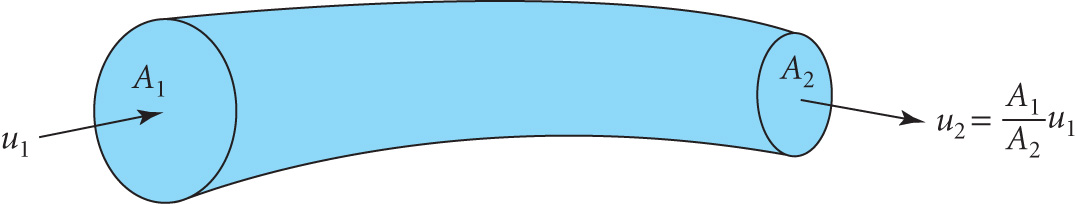 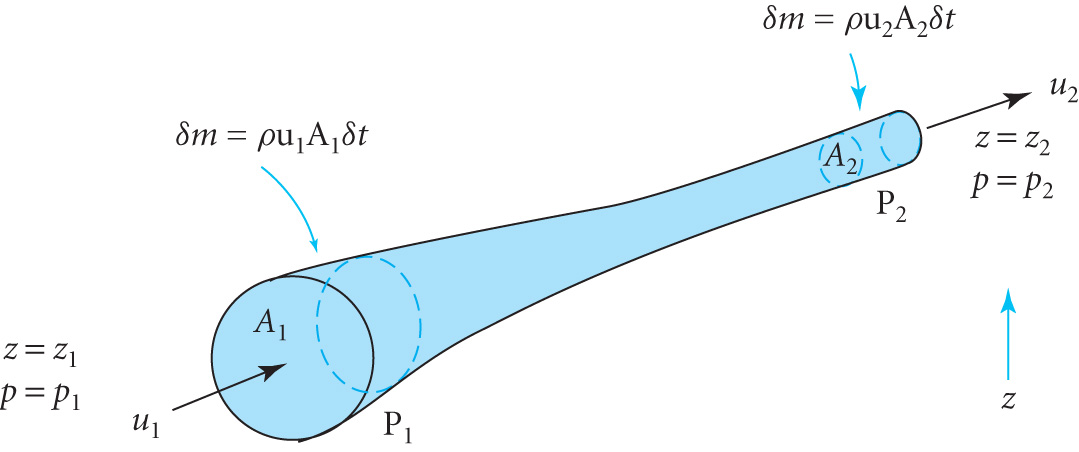 2/4/2010
Lecture 3
1
Substituting for dm and tidying up we obtain
     	p1/r +gz1 + ½ u12 = p2/r +gz2 + ½ u22 
  i.e 	 p/r +gz + ½ u2 = constant   BERNOULLI’S EQUATION (3.1)
The Pitot Tube and Venturi Meter are practical applications

DYNAMICS OF A VISCOUS FLUID
Real fluids have viscous properties. In laminar flow there are strong attractive forces between adjacent layers and between the layer next to a solid.
eg (a) shows the velocity profile
in a pipe if the flow is laminar
The viscous shear stress is given by
F /A = - m du/dy  (3.2) where m is the 
Coefficient of Viscosity and du/dy
is the velocity gradient
(b) Represents turbulent flow which occurs at high flow rates
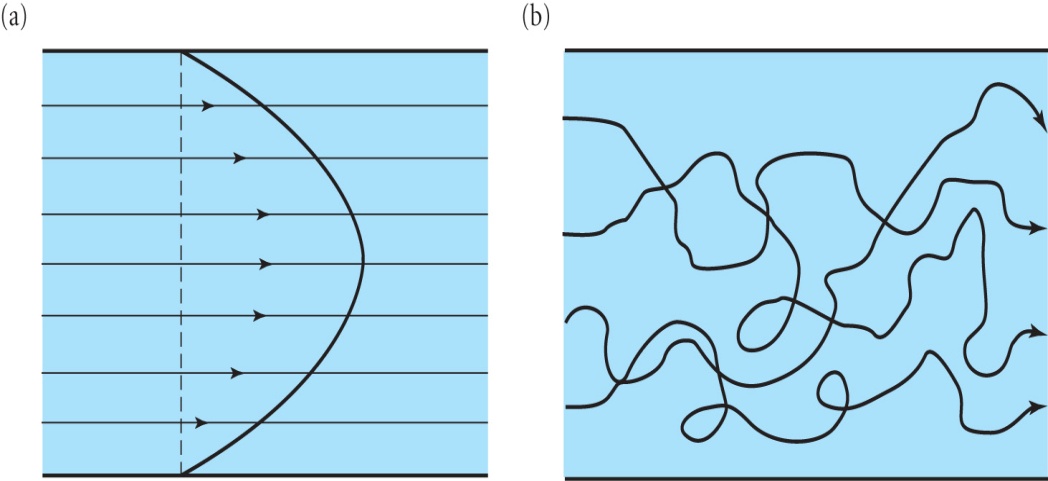 2/4/2010
Lecture 3
2
The particular flow regime depends on the ratio of the inertial force to the viscous force as defined by
 REYNOLDS NUMBER   Re = r U L / m = U L/ n  (3.3) where U, L and n are the characteristic velocity, length and kinematic viscosity
Reynolds discovered that small values indicated laminar flow while large values involved turbulence and that two different flows with the same Re value exhibit similar geometric behaviour

Represents the flow of an inviscid
fluid about a cylinder while (b) shows
The flow of a viscous fluid

D’Alembert’s Paradox is that in (a) the flow and hence pressures are symmetric whereas common experience shows that a net force exists on the cylinder
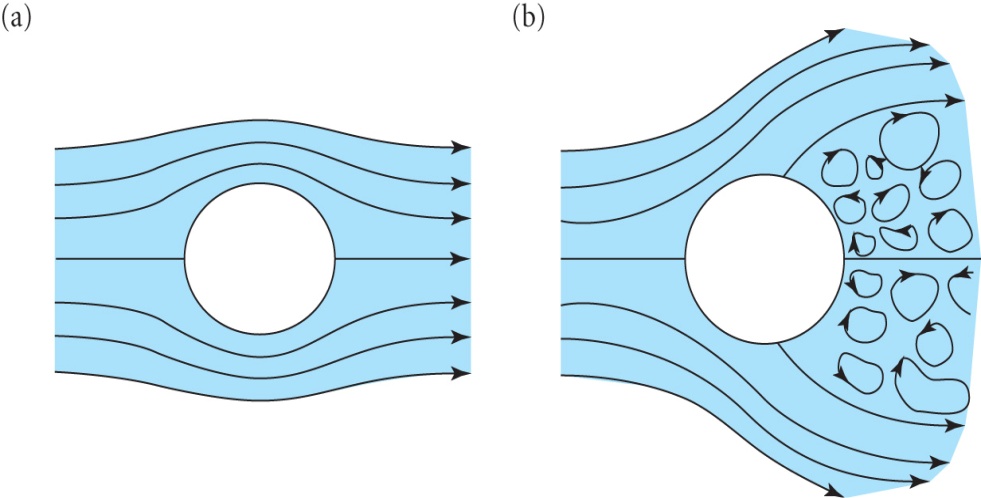 2/4/2010
Lecture 3
3
The component of velocity tangential to the surface is zero at all points
For Re>>1 the viscous force is negligible in the bulk but is very significant in the viscous boundary layer
Rotational components of flow, vortices, are generated within the boundary layer and at  the separation point the boundary layer detaches from the surface and vorticity is discharged into the fluid
A net force known as the drag force acts on the cylinder in the flow direction and there is no component normal to the flow (but see the spinning cylinder and aerofoils for Lift Force L )
Expect Drag D to be a function of density r, area A and velocity U
 	Assume D = ½ CD ra Ub Ac where CD is the dimensionless Drag Coefficient and use dimensional analysis (CL is the Lift Coefficient) 
	MLT-2 = (ML-3)a(LT-1)b(L2)c = MaL-3a+b+2cT-b so a=1, b=2,c=1
  Drag Force D = ½ CD r U2 A   ( Lift Force L=  ½ CL r U2 A)    (3.4)
2/4/2010
Lecture 3
4
Birds control lift and drag forces by changing the shapes of their wings and angle of attack
With an aerofoil as used in aircraft and turbines, for small angles of attack the pressure on the upper surface is significantly lower than on the lower surface resulting in a lift force







The diagram shows the dependence of CL andCD (magnified by 5) as a function of the angle of attack
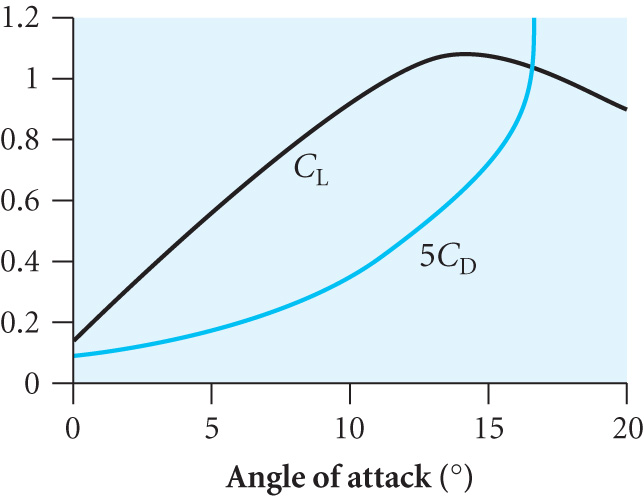 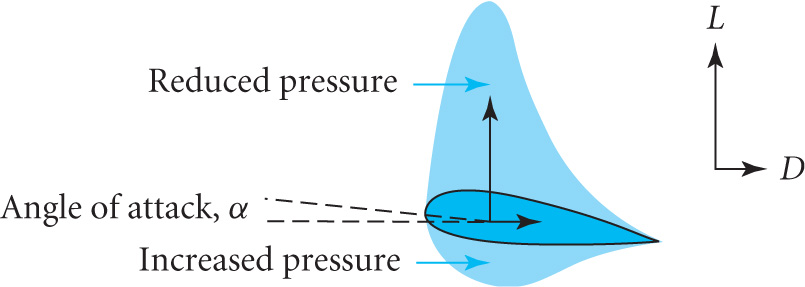 2/4/2010
Lecture 3
5
LIFT AND CIRCULATION
It is possible to explain lift using inviscid fluid dynamics by introducing the concept of circulation
This leads to the Magnus Effect  where a spinning ball experiences a sideways force
It is simpler to think of a fixed cylinder with a circumferential velocity uq superimposed on a uniform stream velocity U.





 uq = G / 2pr where G is a constant called the circulation
In (a) the flow is symmetric so there is no net force but in (c) the superposition leads to different velocities and hence pressures with a resultant force called the Lift L= rUG     (3.5)
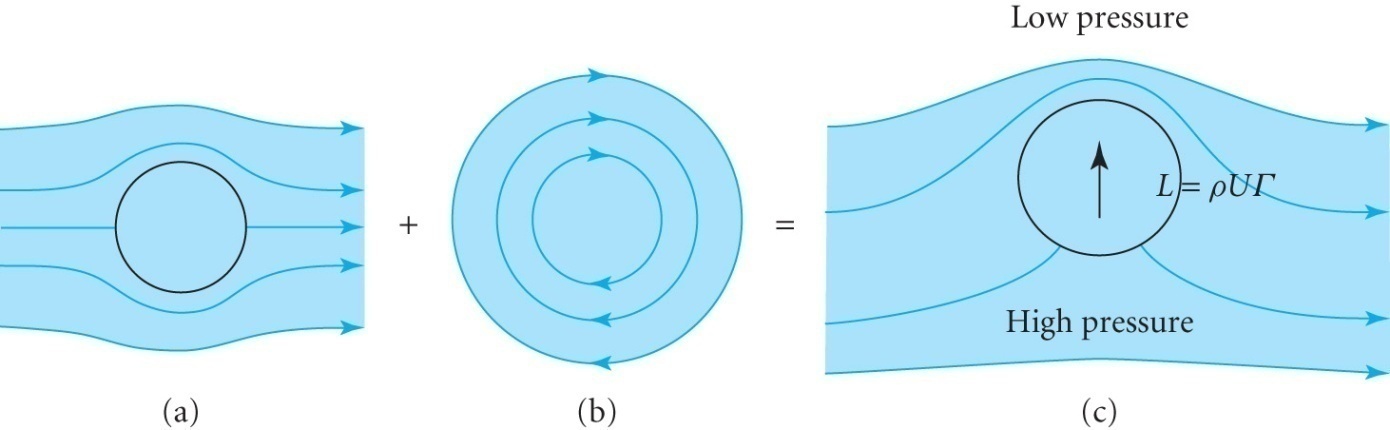 2/4/2010
Lecture 3
6
KUTTA-JOUKOWSKI THEOREM
An incompressible fluid has r = constant and if it is irrotational also (i.e. no vortices) then  x U = 0 
Hence U = -  y where y is the scalar Velocity Potential
The Continuity Equation .(r U) +  r /  t = 0  .(U) = 0 
Hence 2 y = 0  Laplace’s Equation

  MAGNUS EFFECT
Consider the two components of flow around a cylinder of radius a as shown on the last slide
In 2D cylindrical coordinates Laplace 
Velocity components are ur  = -  y /  r and uq = - (1/r)  y /  q 
Check that ur 0 and uq = G / 2pr are  valid solutions of Laplace
Check that the potential y = -U r cosq(1+a2/r2) satisfies Laplace leading to components
2.		ur  = U (1-a2/r2) cosq    and    uq = -U(1+a2/r2) sinq
2/4/2010
Lecture 3
7
Note that solutions 2. yield ur  = U cosq  and    uq = -U sinq as r ∞   satisfying the boundary conditions for a uniform stream a
Superimposed velocity components 1. + 2. are	
	 ur  = U (1-a2/r2) cosq  and    uq = -U(1+a2/r2) sinq +G/2pr
At r  a   uq = -2U sinq - G/2pa = -U(2sinq + B) with B= G/2Upa 
	and ur = 0 (boundary condition satisfied)	
Putting uq = 0 we get two stagnation points when sinq = - G/4Upa on the lower side (p ≤ q ≤ 2p) if B < 2. i.e. G= -4Upa sinq
Bernoulli’s theorem states the pressure on surface  p = k – ½ r uq2
p = k – ½ r U2(4sin2q + 4Bsinq+B2)  
   =k – ½ r U2(4sin2q + B2)  – 2 r U2Bsinq
Last term is –ve for 0 ≤ q ≤ p on upper side and +ve on lower side, the other terms being symmetric
 Force/unit length 
				So Lift L= rUG
Lecture 3
8
2/4/2010
LIFT ON A TURBINE BLADE
It is easier to treat a cascade of
turbine blades as shown
Stream lined flow is bent through 
an angle a creating a vertical 
component of velocity v = U sin a
Force /unit length  Fy = mass / sec x vertical velocity = (rUh)v
Circulation 		      where C is the contour A1B1B2A2A1
N.B. Contributions from A1B1and B2A2 cancel, A2A1is zero so the contribution from B1B2 gives G = hv and hence 
			Fy = (rUh)v = rU G   as before
Theory shows that for the velocity to be finite at all points on the aerofoil surface G = pU w sina (3.6) is the required circulation where w is the width of the aerofoil.  For a length l
Lift L = rU Gl = prU2lw sina so CL= 2plw sina / A = 2p sina (3.7)
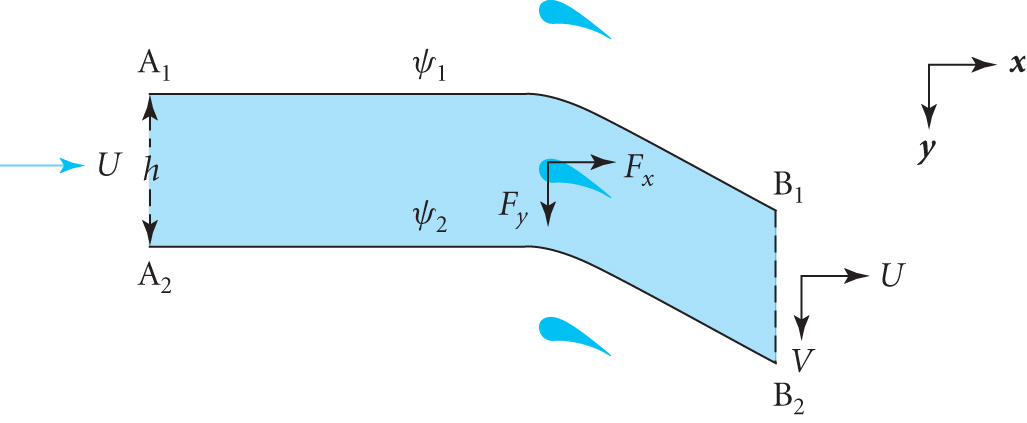 2/4/2010
Lecture 3
9
The formula derived for CL predicts that CL = unity when
	 a = 9 degrees, close to what is observed in practice
The circulation concept is justified by the way that vorticity is generated when an aerofoil begins to move
Vorticity is generated at the leading edge which is swept back to the trailing edge and then shed in the wake leaving an equal and opposite flow around the aerofoil
Reason why aircraft wait on a runway to allow time for vortices from previous aircraft to disperse
The effect of viscosity is therefore to produce circulation and then the lift force follows from inviscid fluid theory.
2/4/2010
Lecture 3
10
EULER’S TURBINE EQUATION
In most types of power generation the kinetic energy of a fluid is converted into rotational motion of a shaft
Rate of change of angular momentum of
	the fluid = torque on shaft
Fluid enters with circumferential velocity
	vt1 at r=r1 and leaves at r = r2 with vt2
Mass flow rate = Qr where Q is the 
	volume flow rate
Torque T = Qr (r1vt1-r2vt2)  
	N.B. internal details of flow are irrelevant
Power delivered to a turbine rotating with angular velocity w is P=w T
Substituting we obtain EULERS TURBINE EQUATION
			P = w Qr (r1q1 cosb1 -r2q2 cosb2)			(3.8)
N.B. Maximum power when cosb2 =0,    i.e. fluid flows out radially
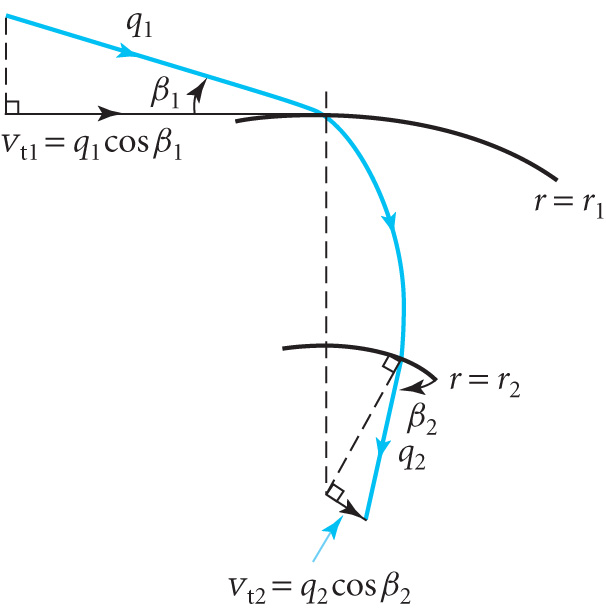 2/4/2010
Lecture 3
11